Forage DM Yield in High vs. Low Microbial Activity Fields
Source: USDA NRCS Mandan, ND.
Slide Source: 
Allen Williams
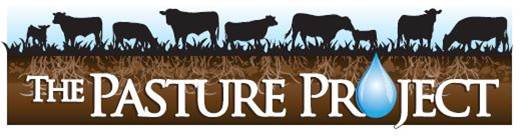